Figure 1 Non-invasive coronary angiography using 320-row computed tomography angiography revealing the absence of ...
Eur Heart J, Volume 31, Issue 15, August 2010, Pages 1908–1915, https://doi.org/10.1093/eurheartj/ehp571
The content of this slide may be subject to copyright: please see the slide notes for details.
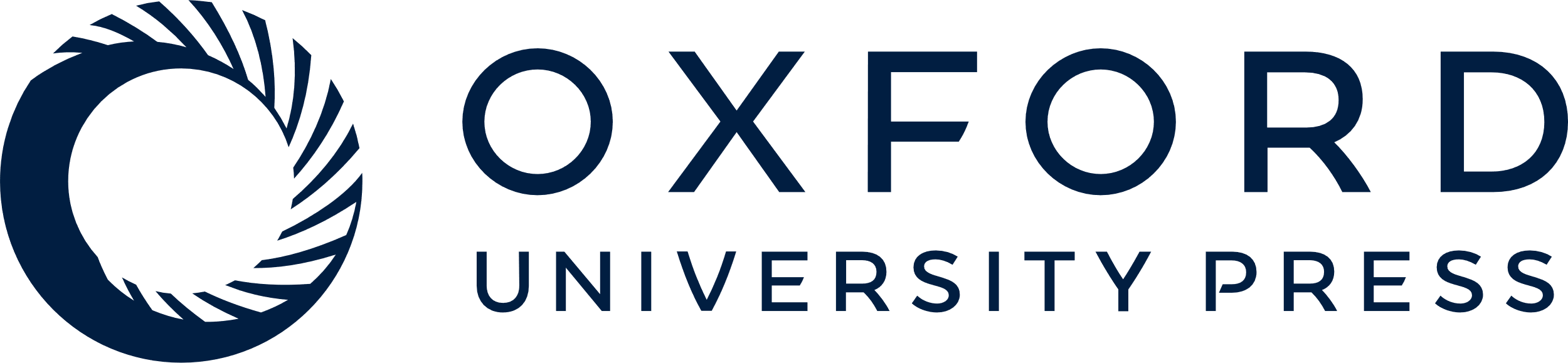 [Speaker Notes: Figure 1 Non-invasive coronary angiography using 320-row computed tomography angiography revealing the absence of significant coronary artery disease. (A) A three-dimensional volume-rendered reconstruction of the heart, providing an overview of the left anterior descending artery, proximal left circumflex artery, and proximal right coronary artery. (B–D) The curved multiplanar reconstructions of a normal right coronary artery, left anterior descending artery, and left circumflex artery, respectively, without significant coronary artery disease. (E and F) The corresponding vessels on invasive coronary angiography.


Unless provided in the caption above, the following copyright applies to the content of this slide: Published on behalf of the European Society of Cardiology. All rights reserved. © The Author 2010. For permissions please email: journals.permissions@oxfordjournals.org]